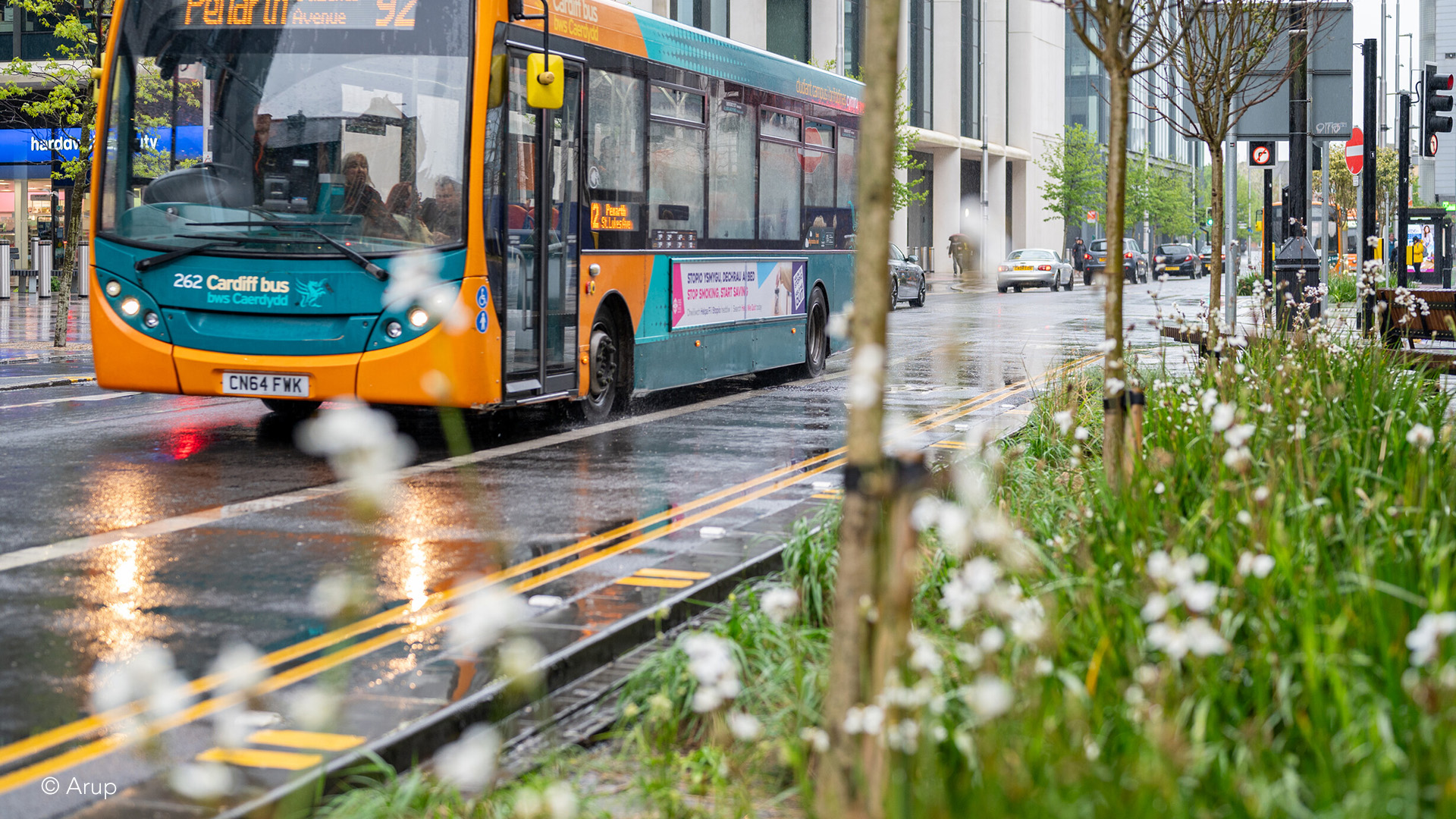 Sustainable SuDS With
Minimal Land Use
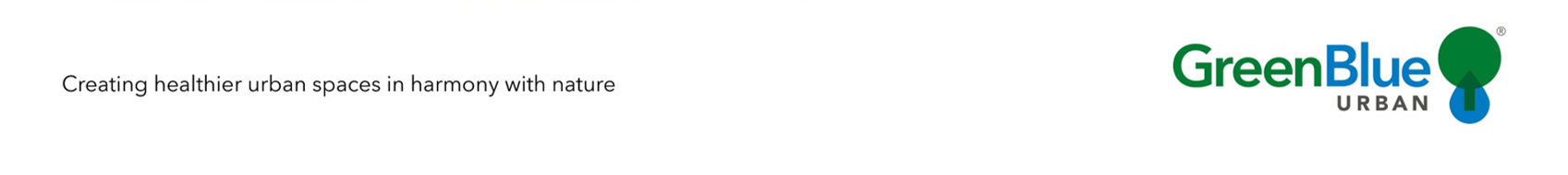 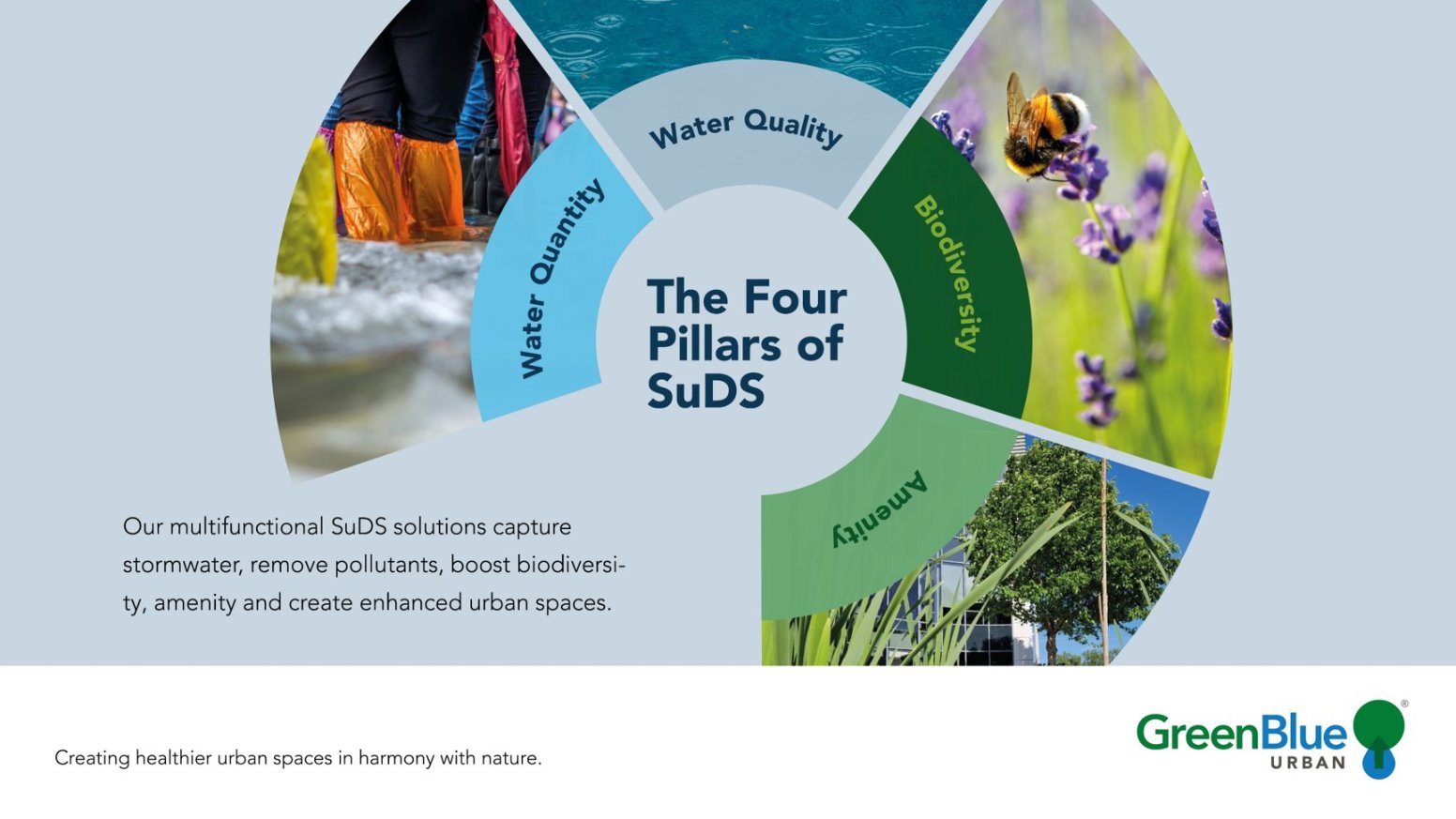 Our multifunctional SuDS solutions capture
Stormwater, removes pollutants, boosts biodiversity, amenity and creates enhanced urban spaces.
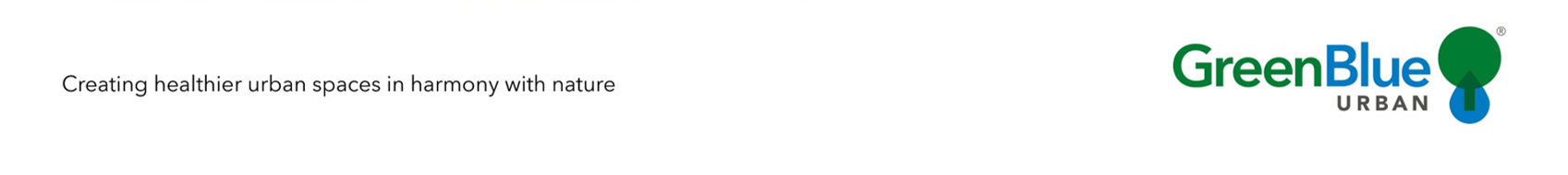 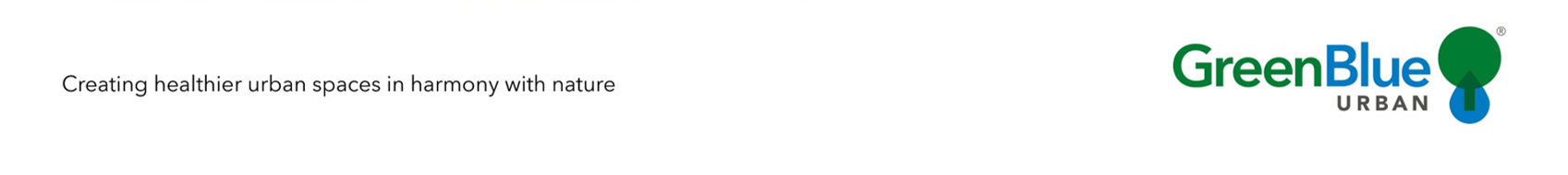 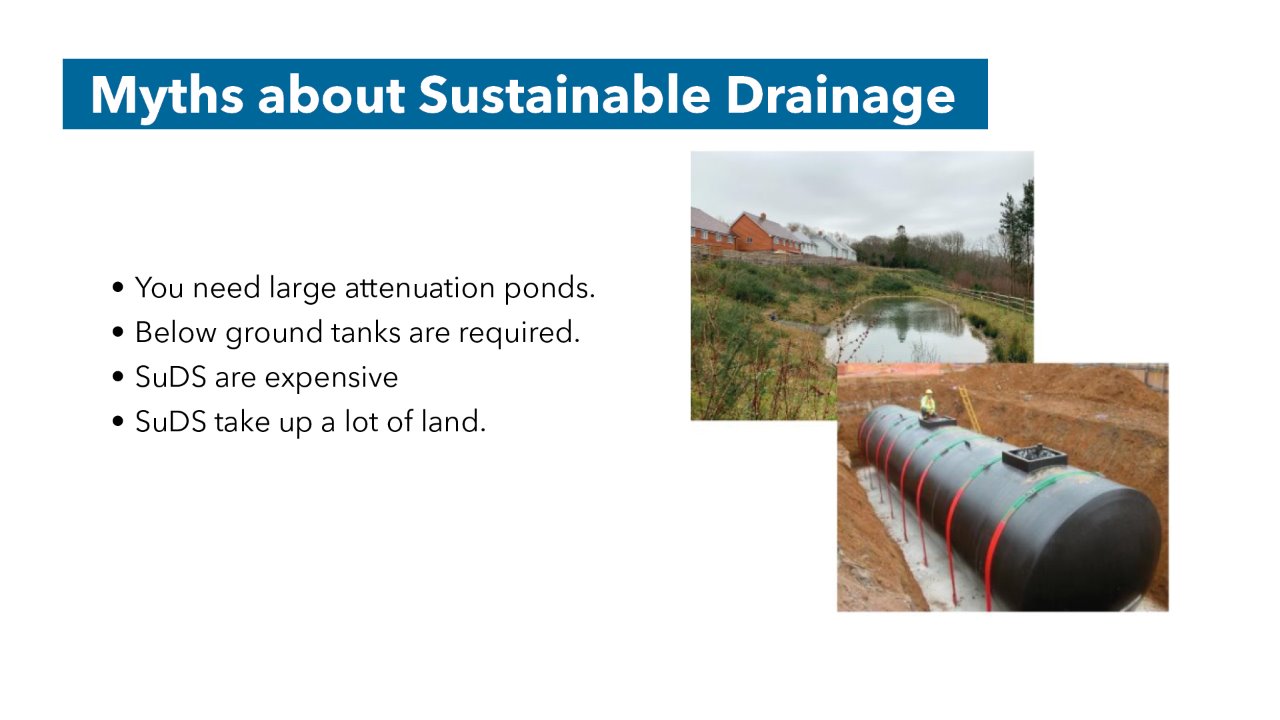 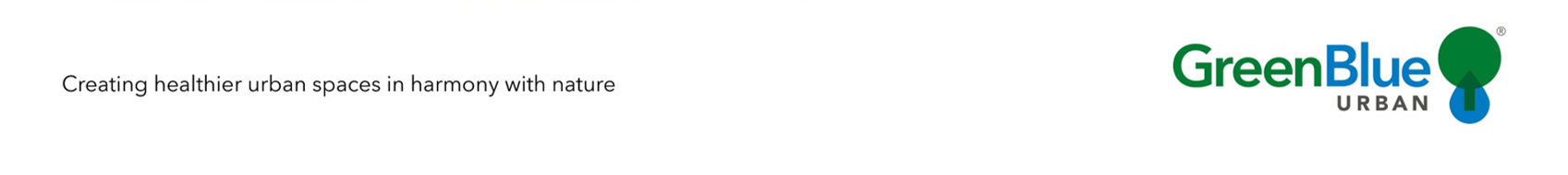 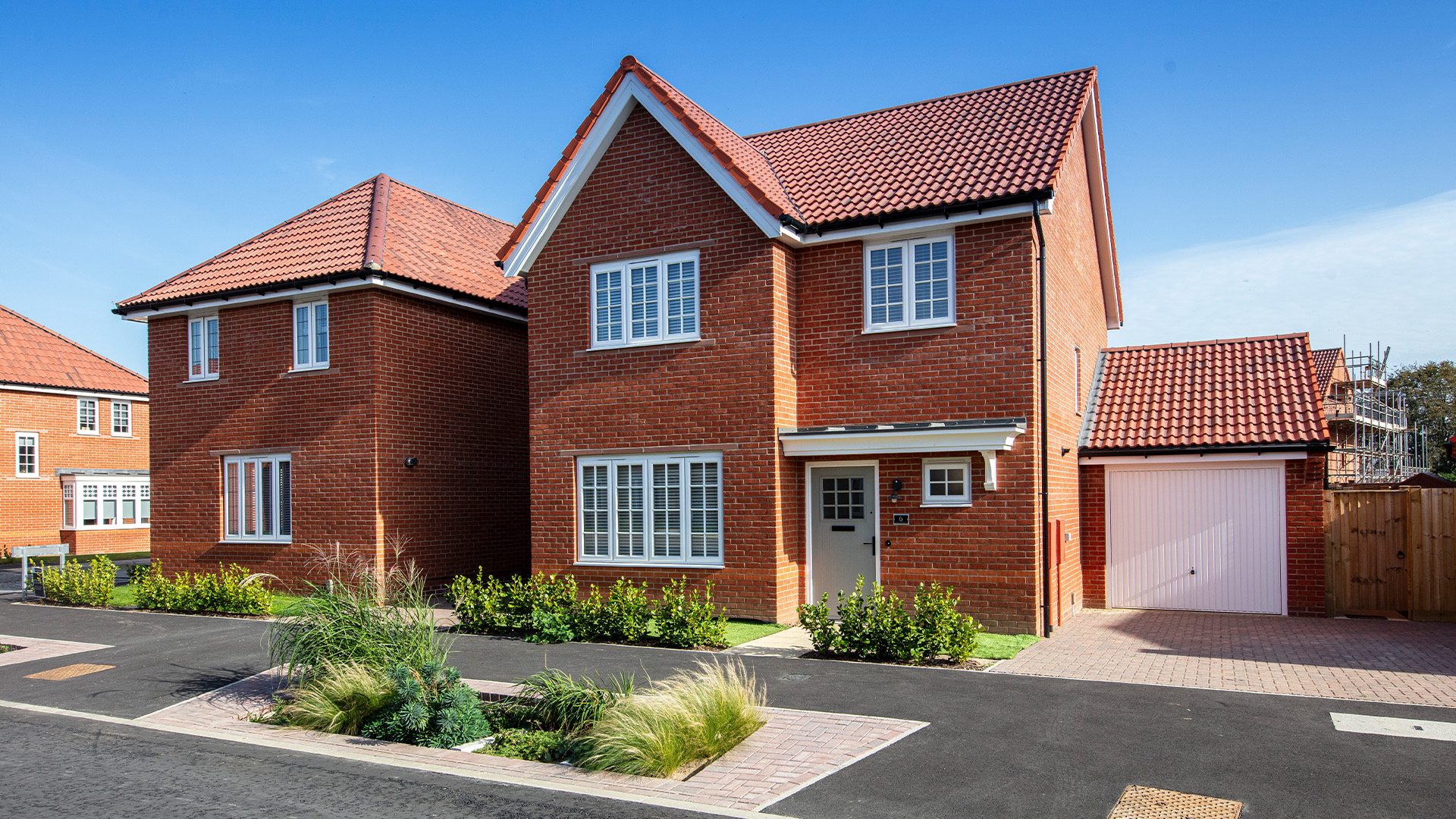 Why landscape and SuDS?
Why not combine the two?
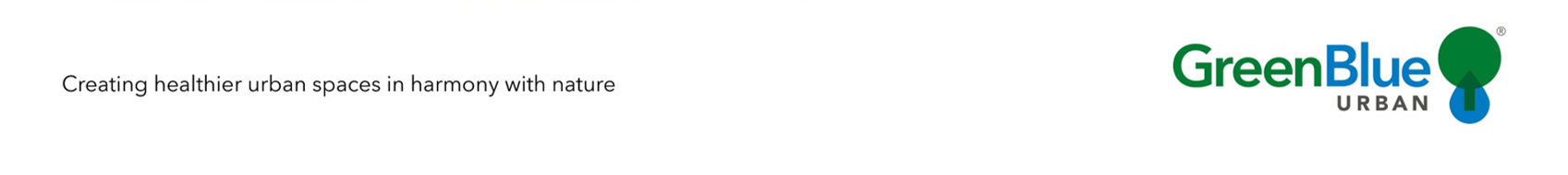 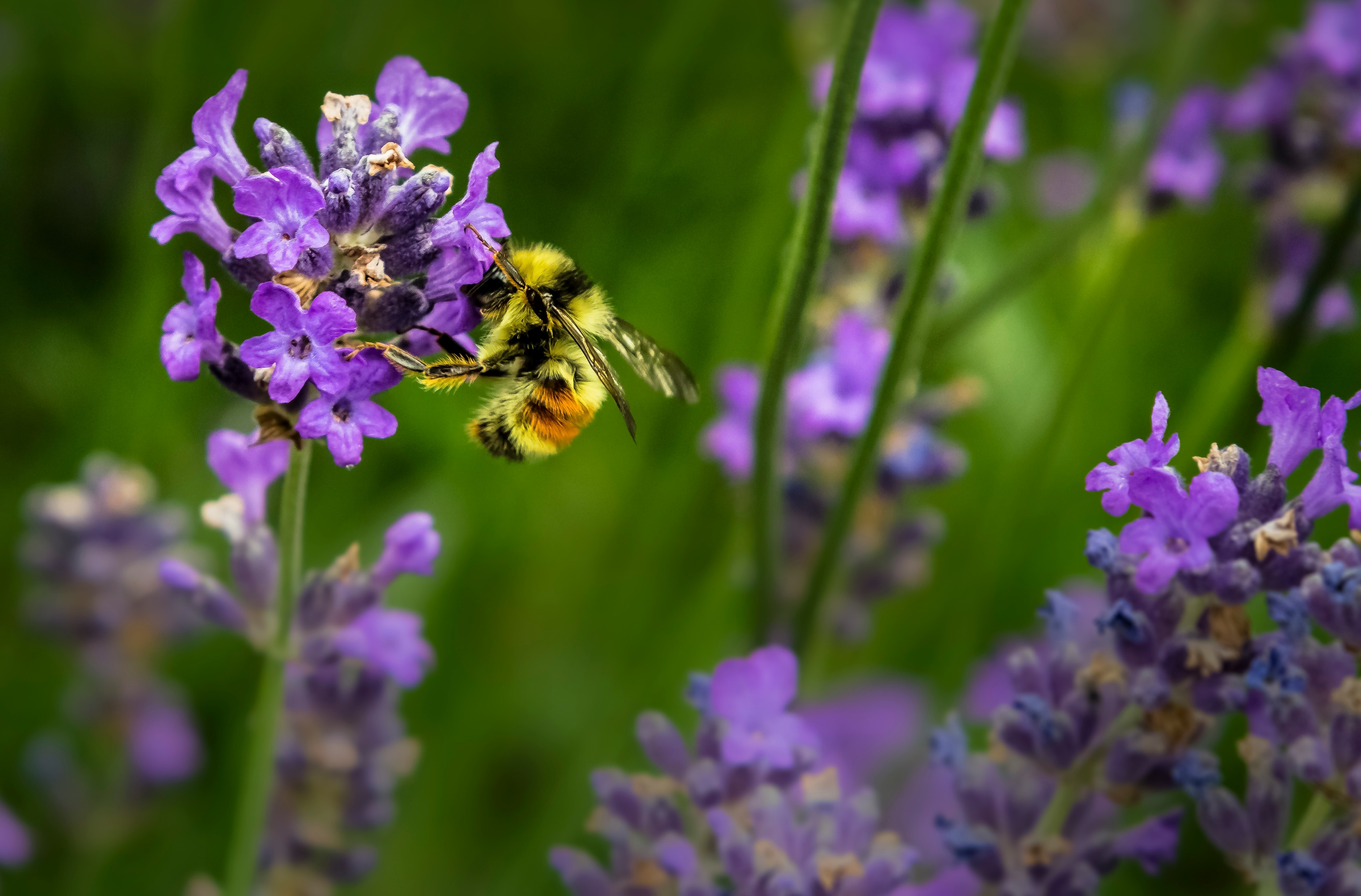 SuDS & Biodiversity
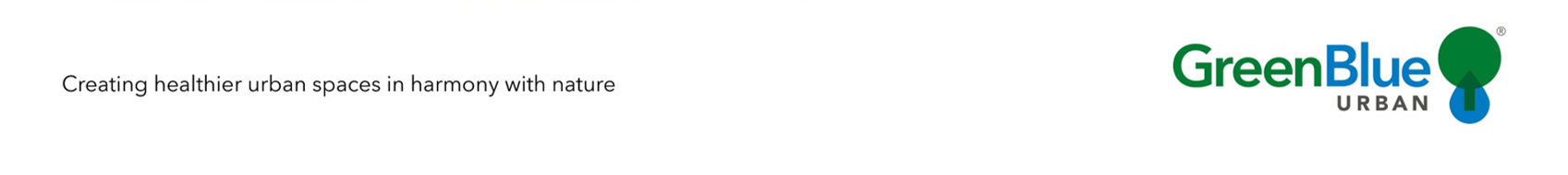 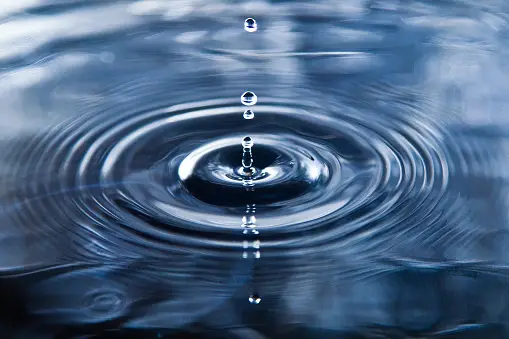 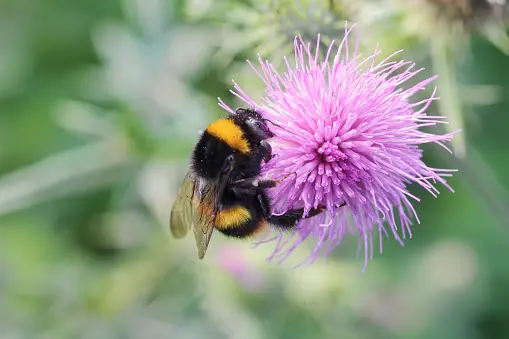 Environmental benefits of SuDS
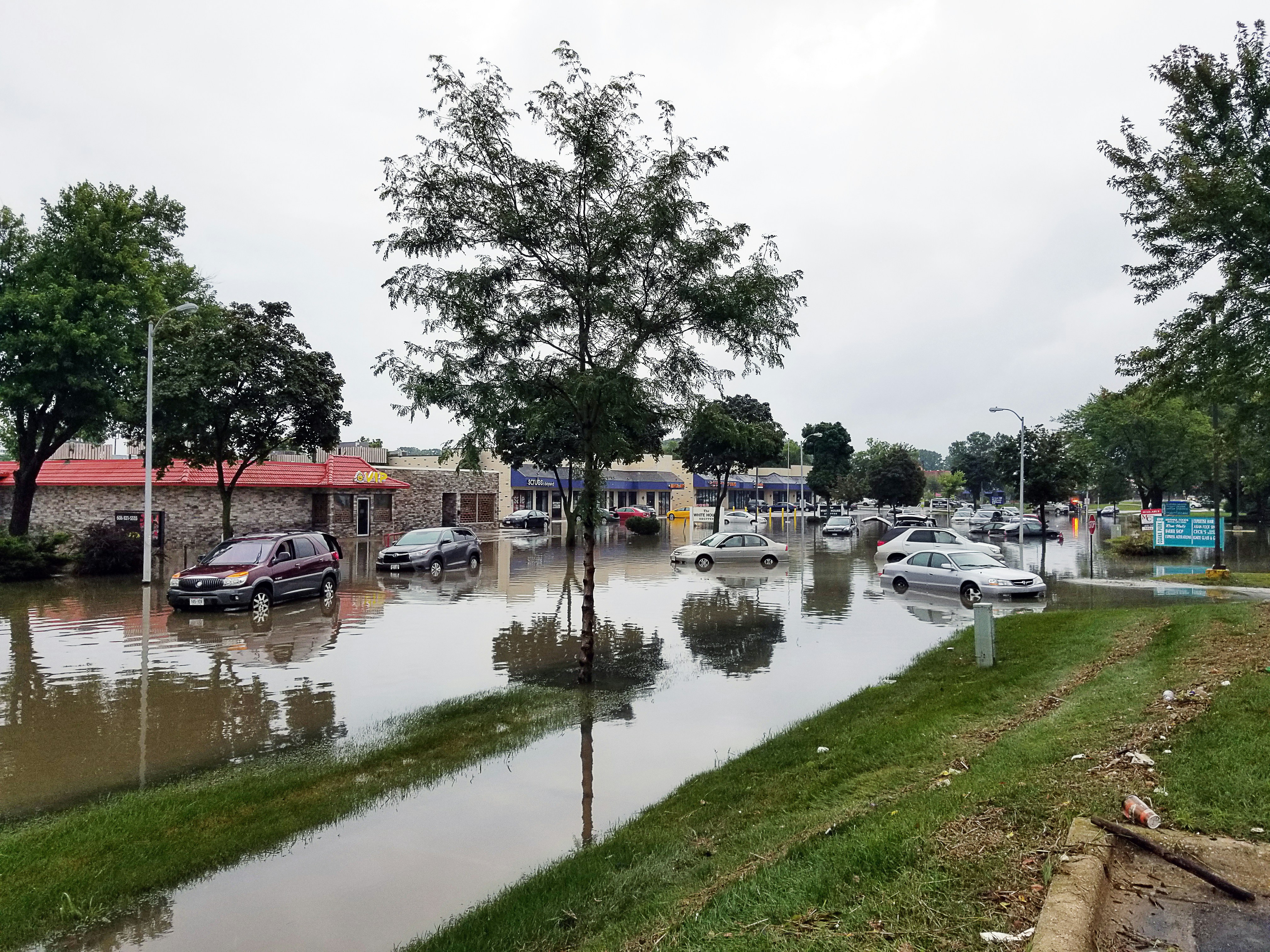 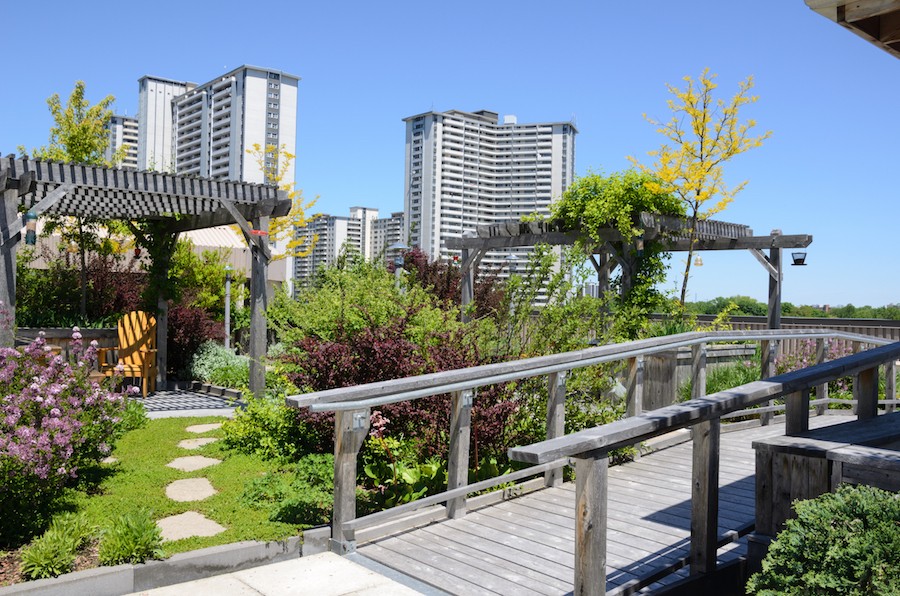 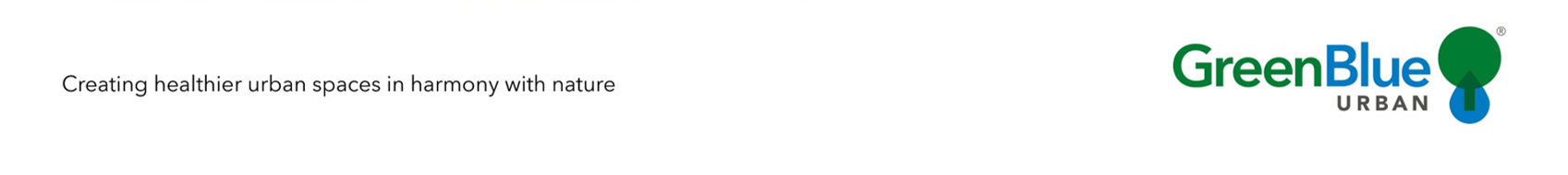 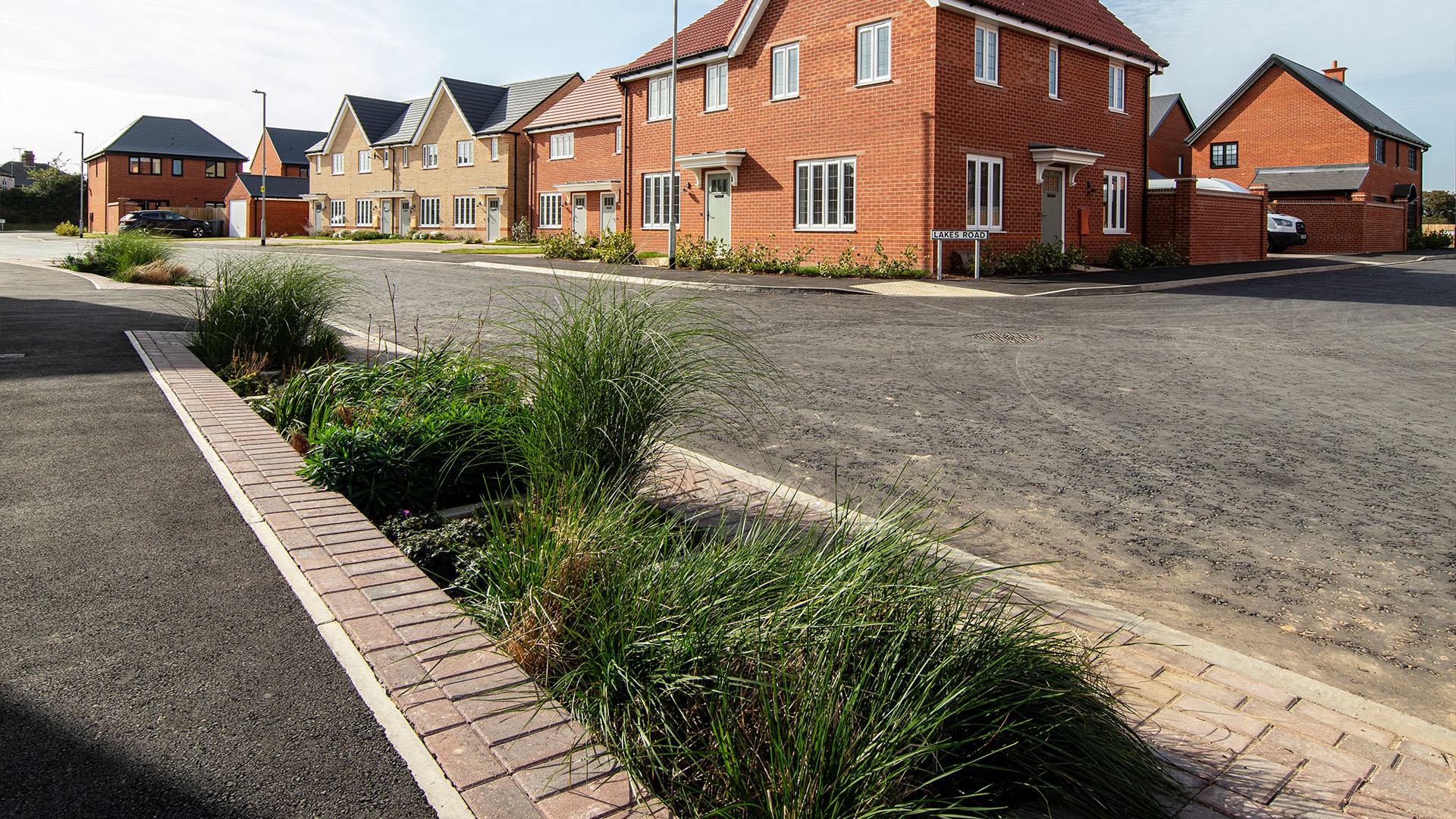 Felixstowe, Bloor Homes
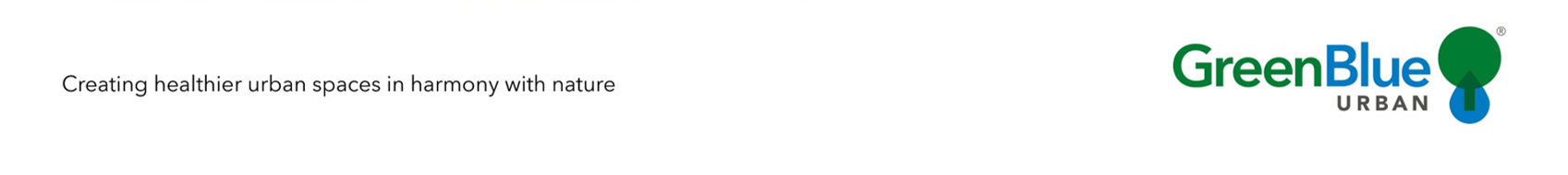 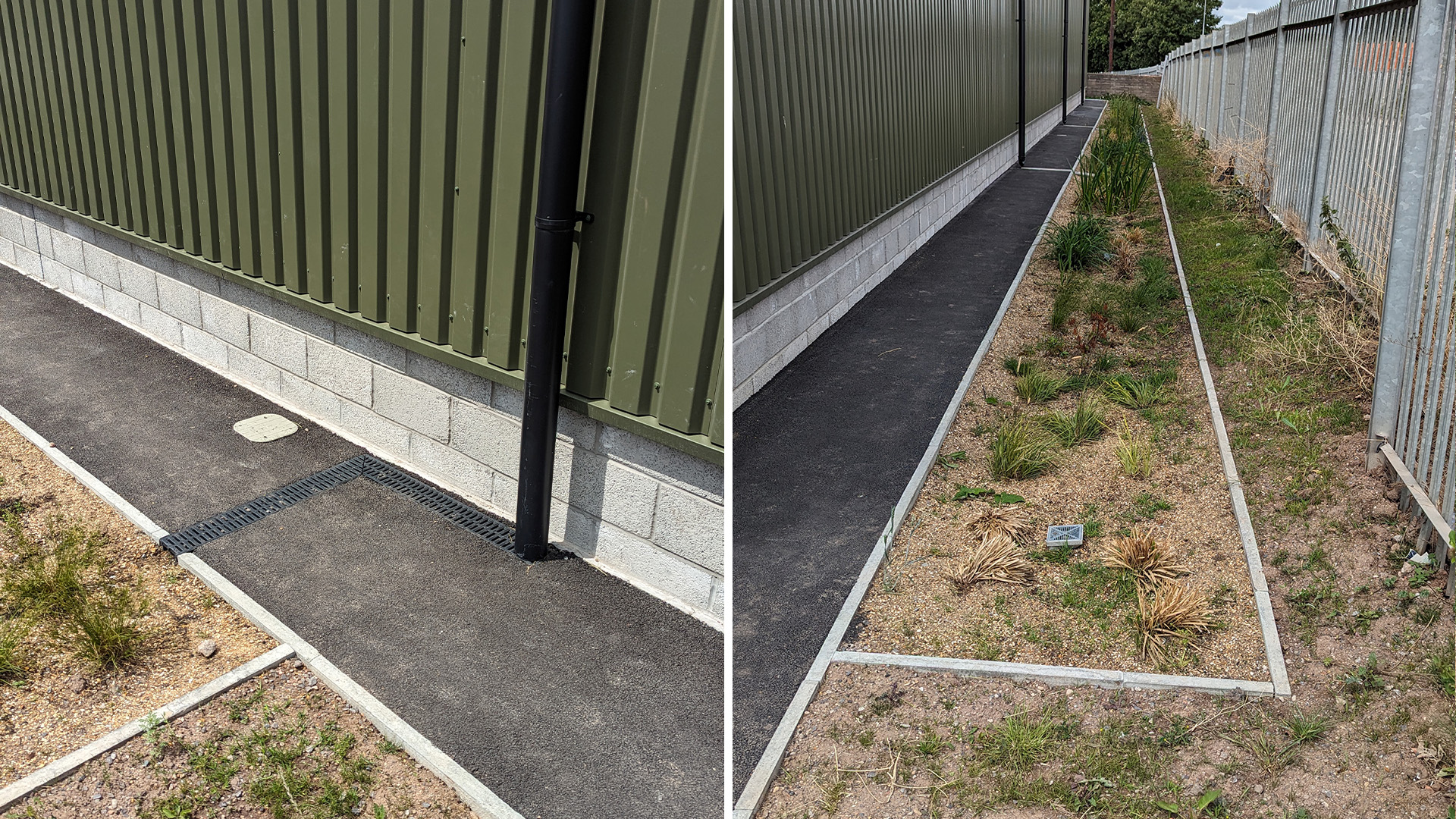 Cardiff Waste Transfer Station
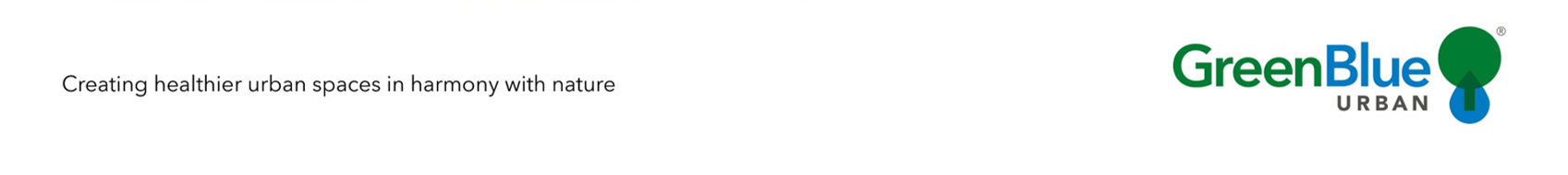 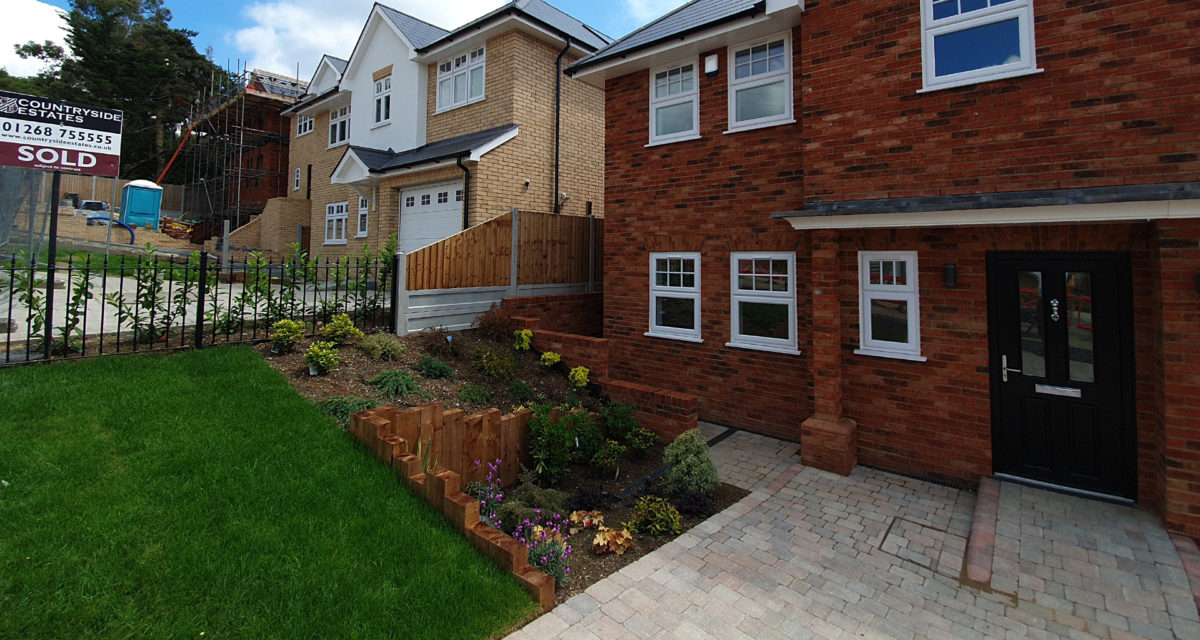 South Benfleet, Essex
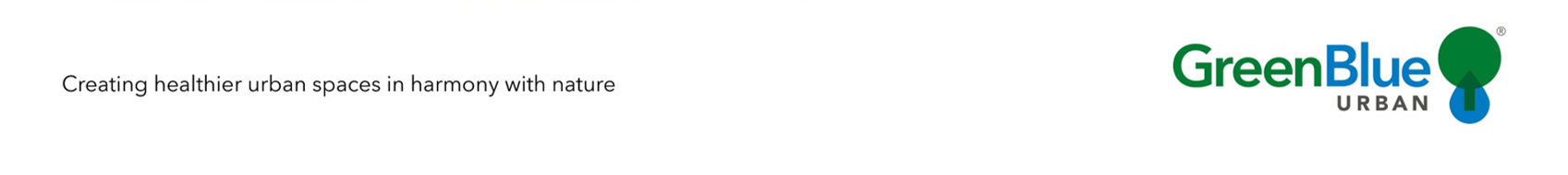 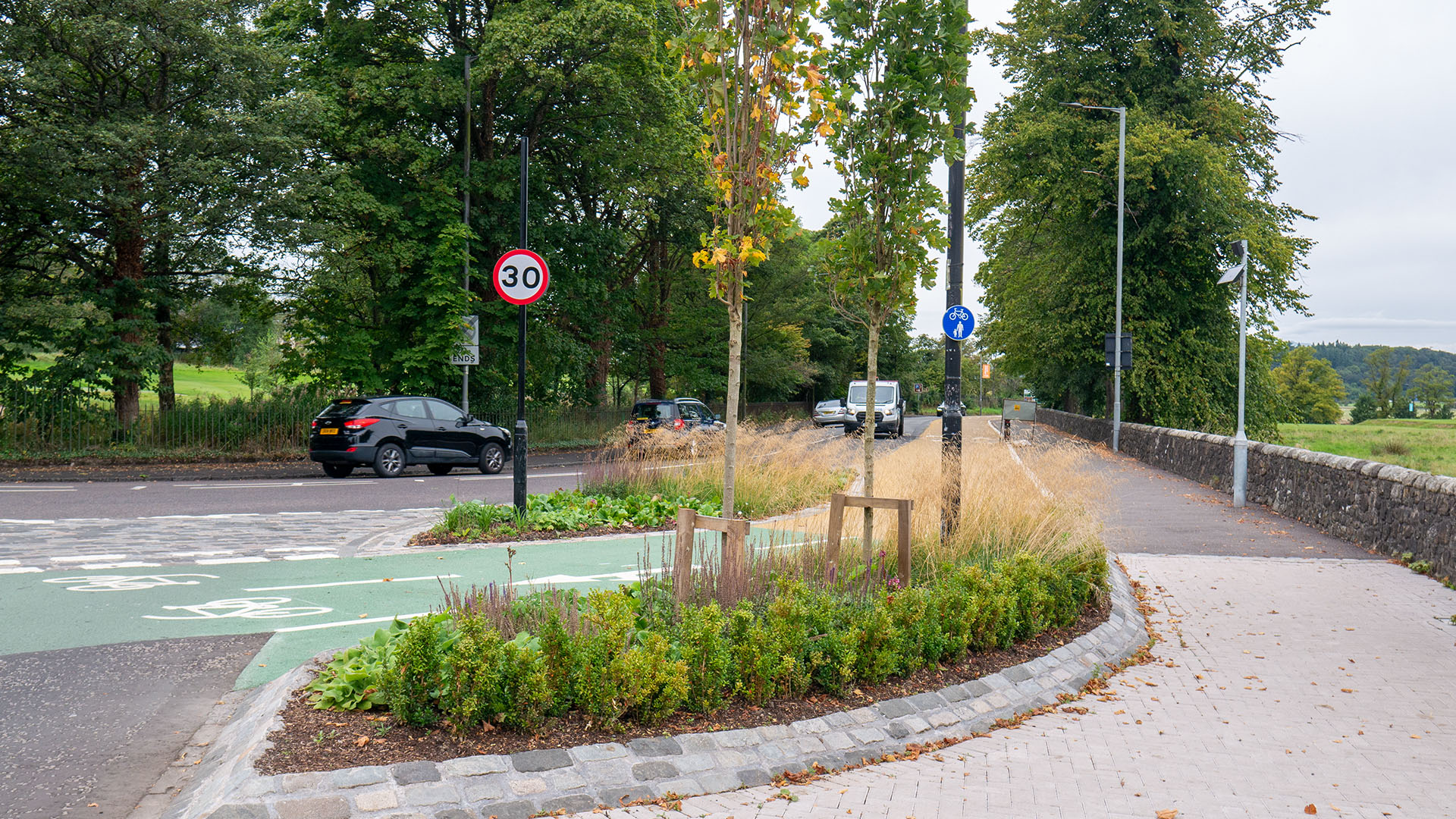 Walk, Cycle, Live, Stirling
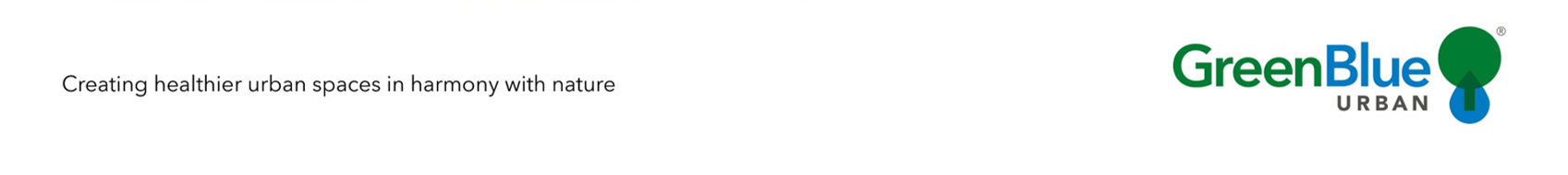 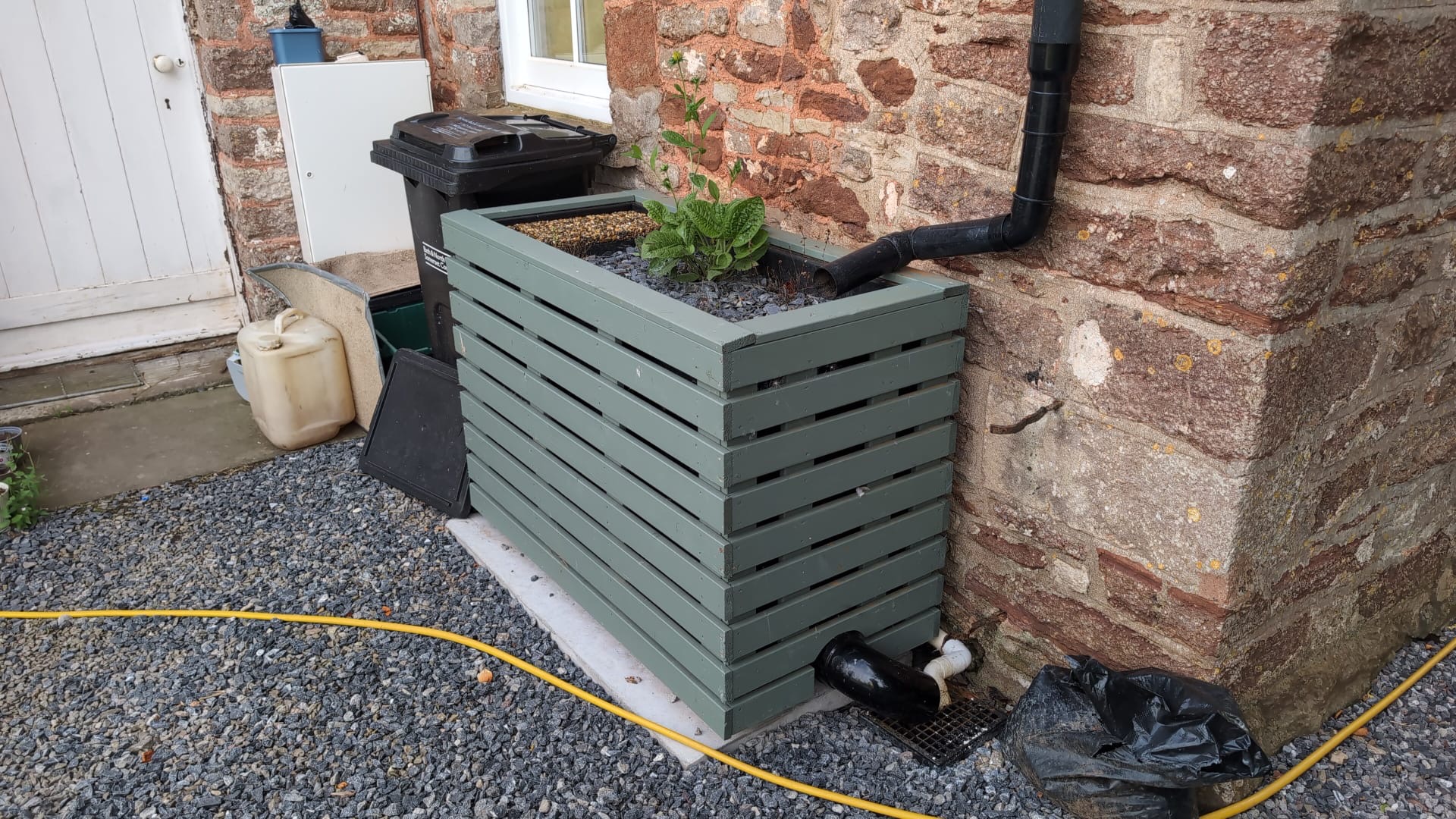 Bristol, Ubley, The Old Manor House
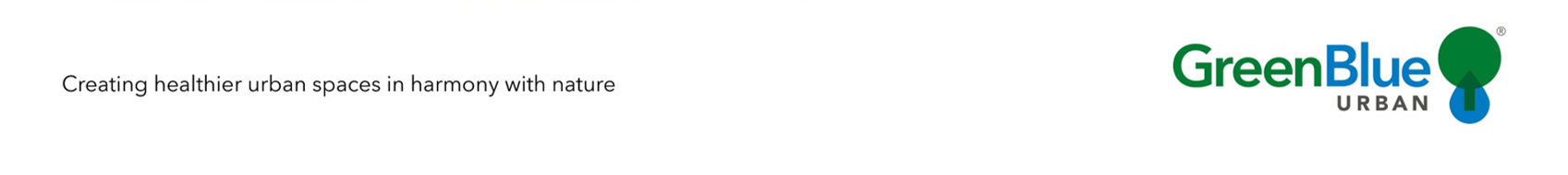 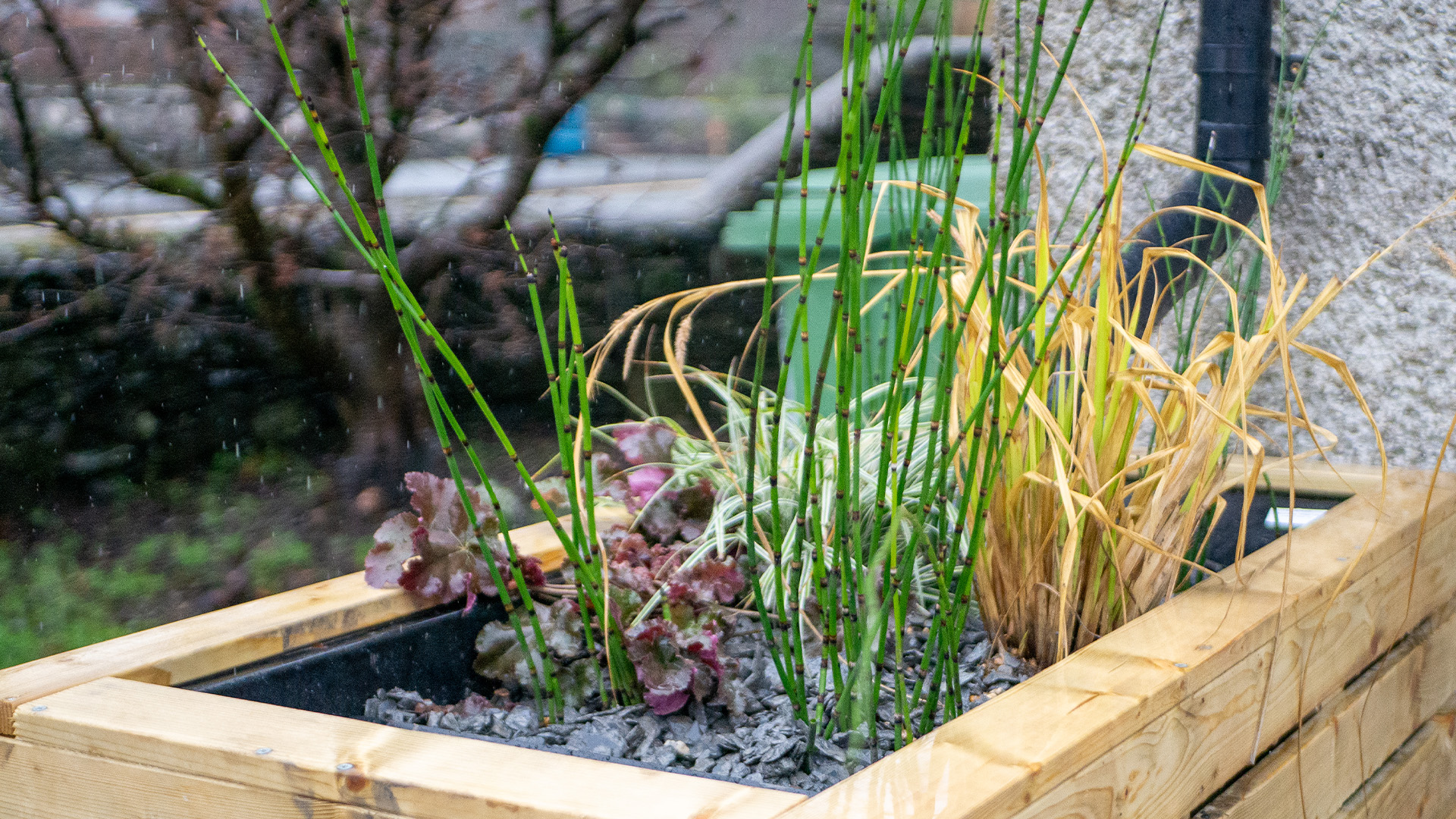 Staveley, Cumbria
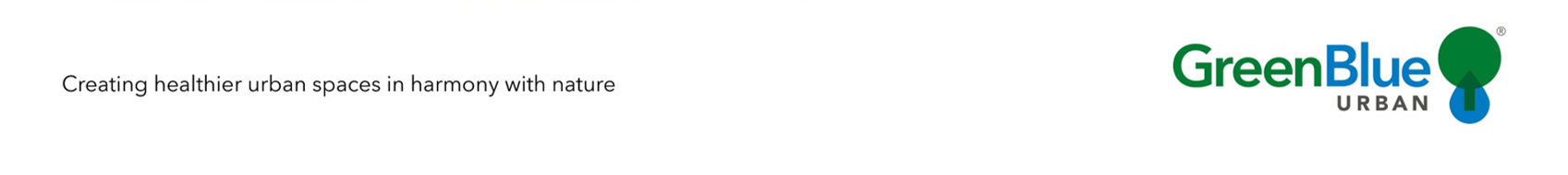 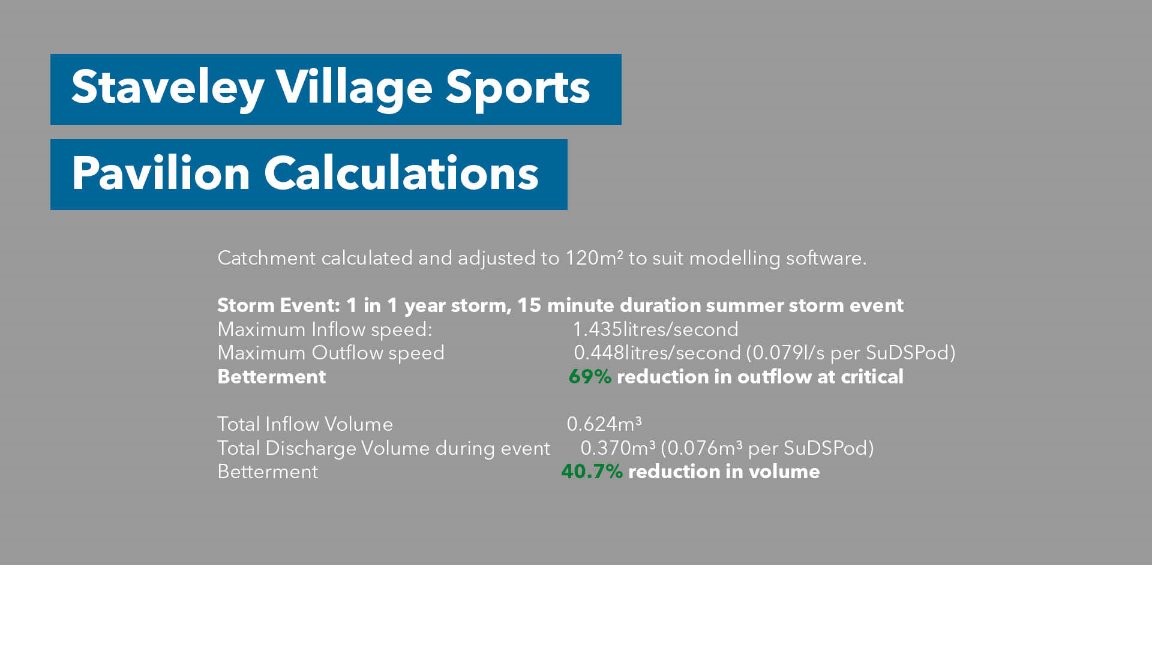 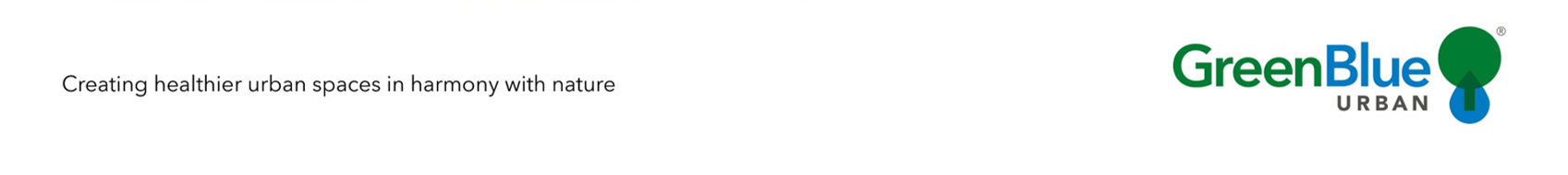 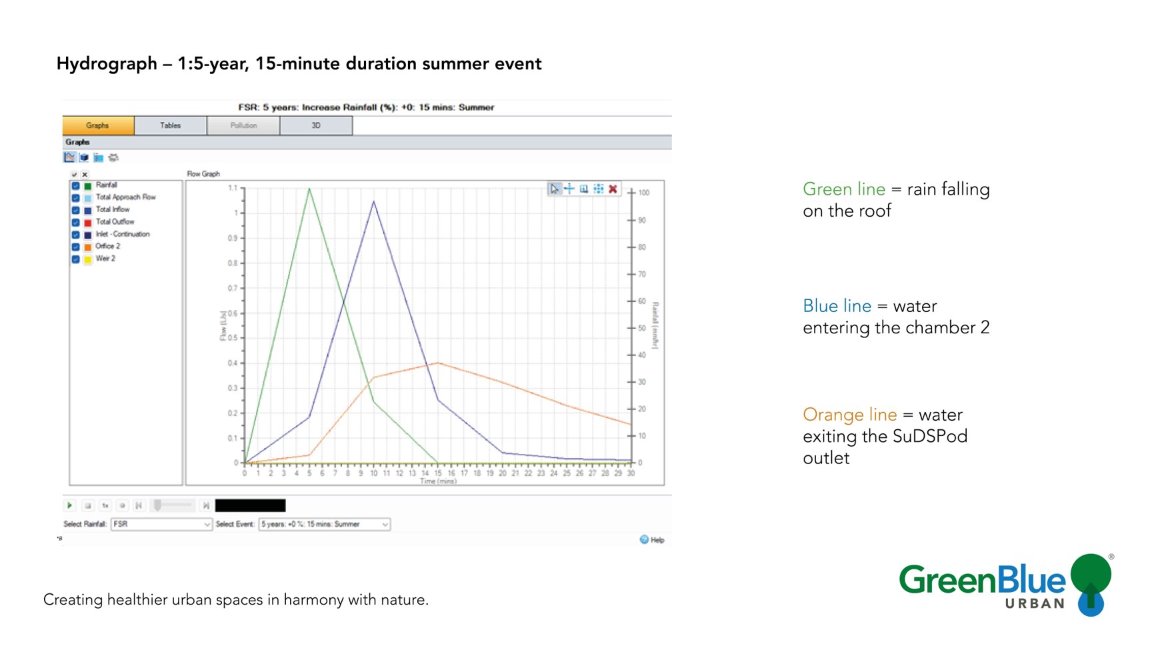 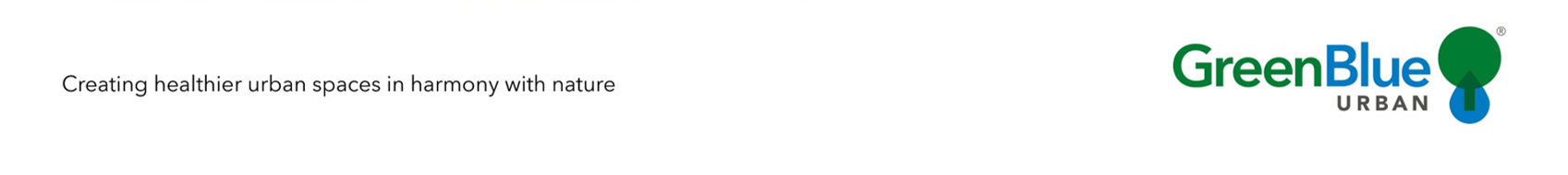 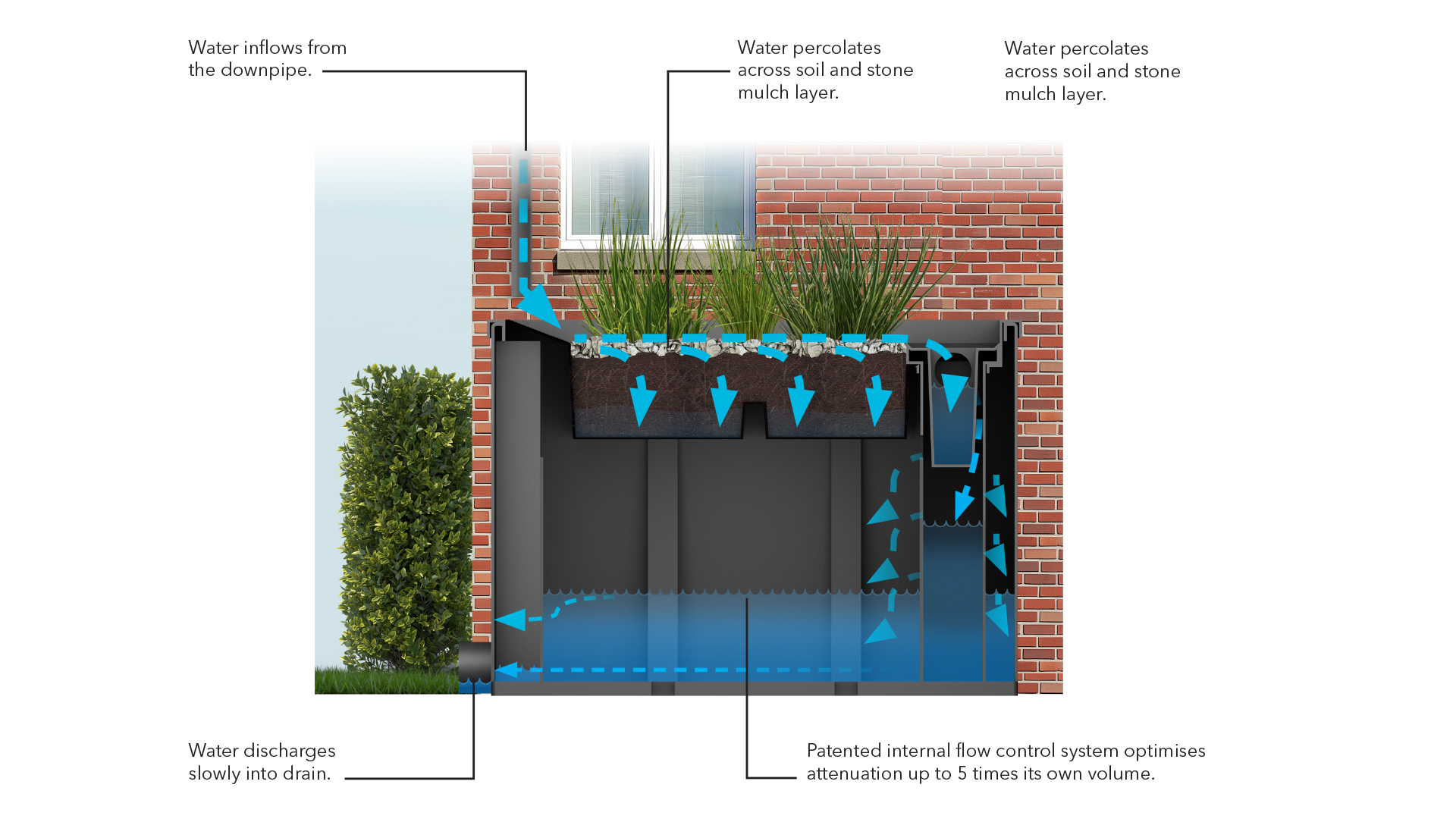 SuDSPod 
Attenuation
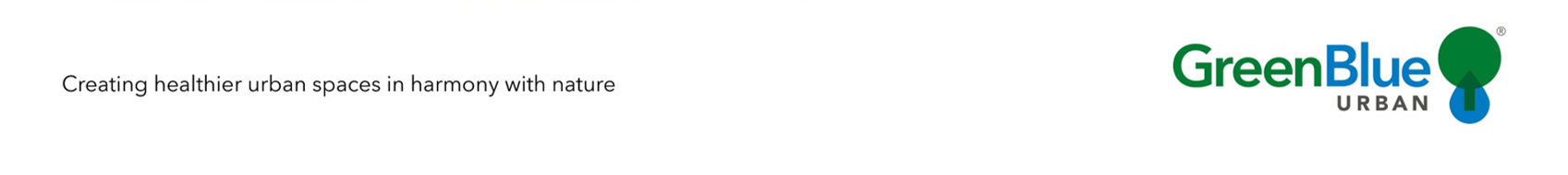 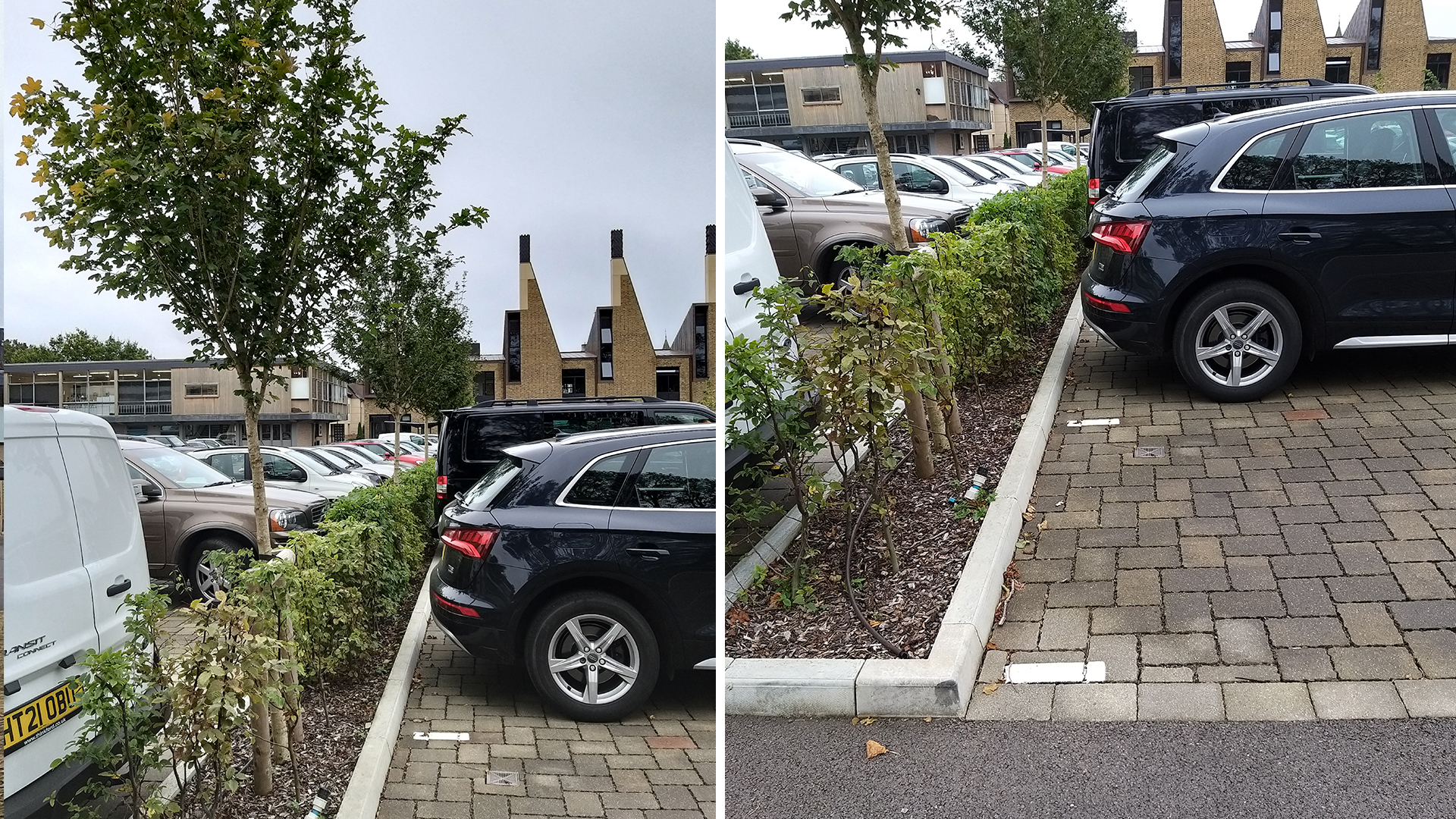 Charterhouse School
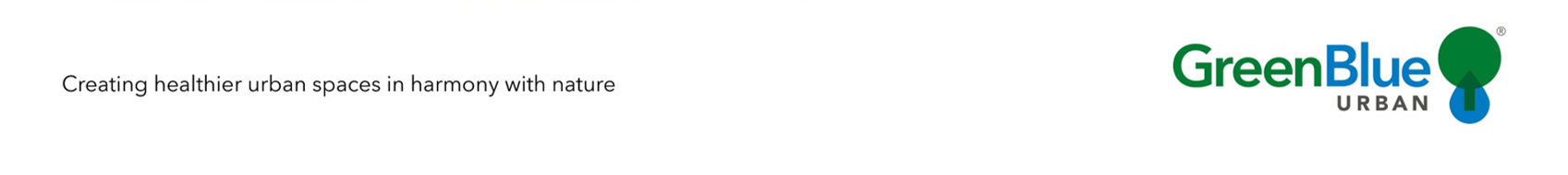 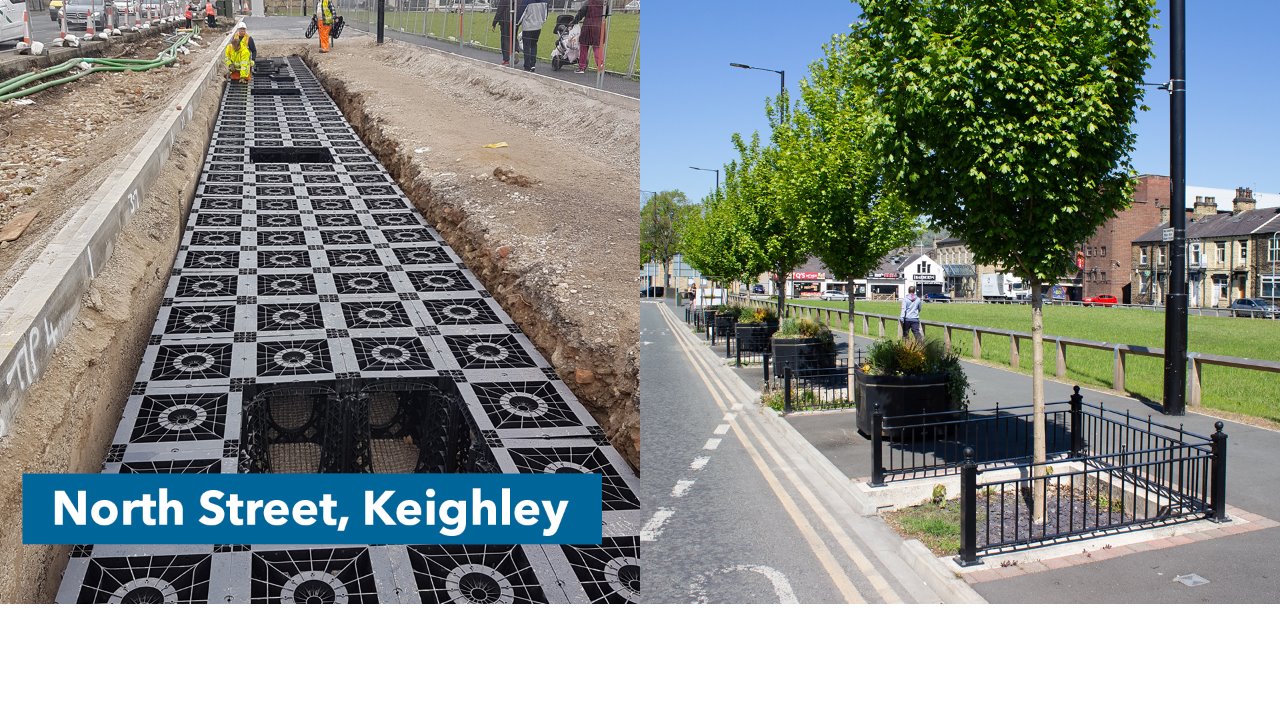 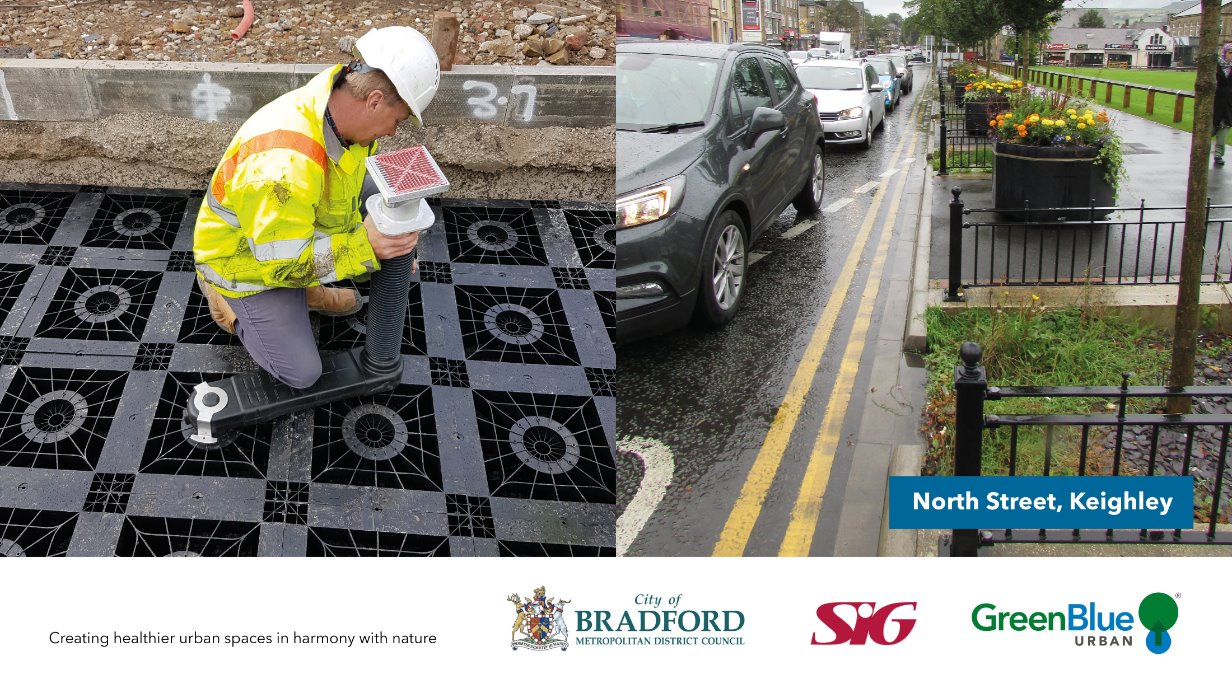 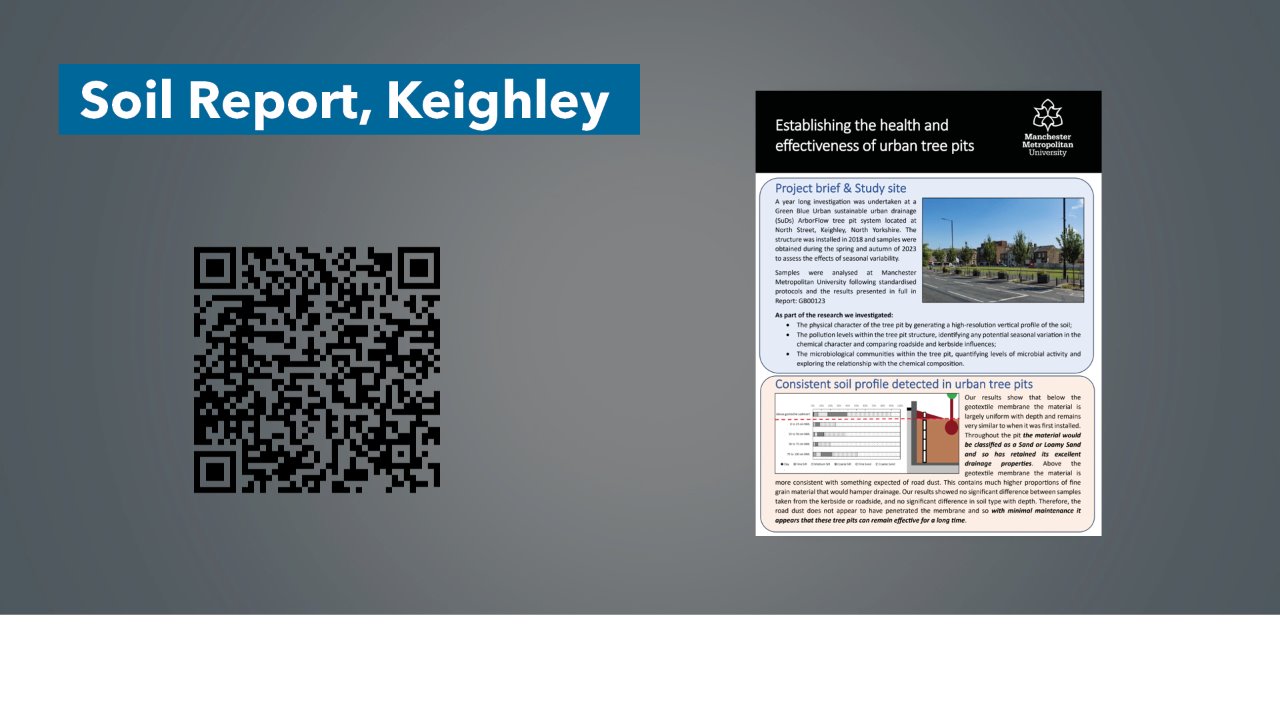 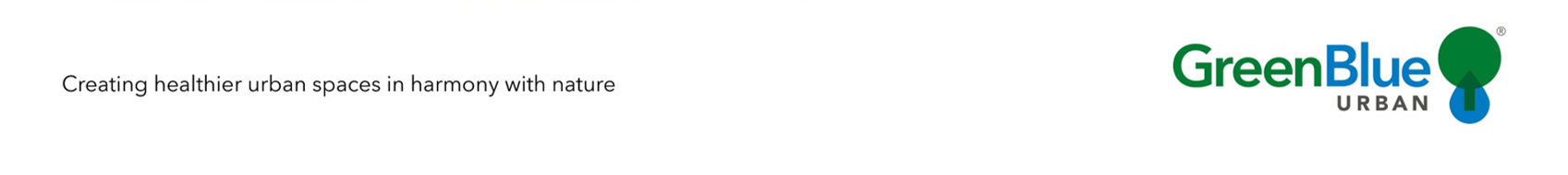 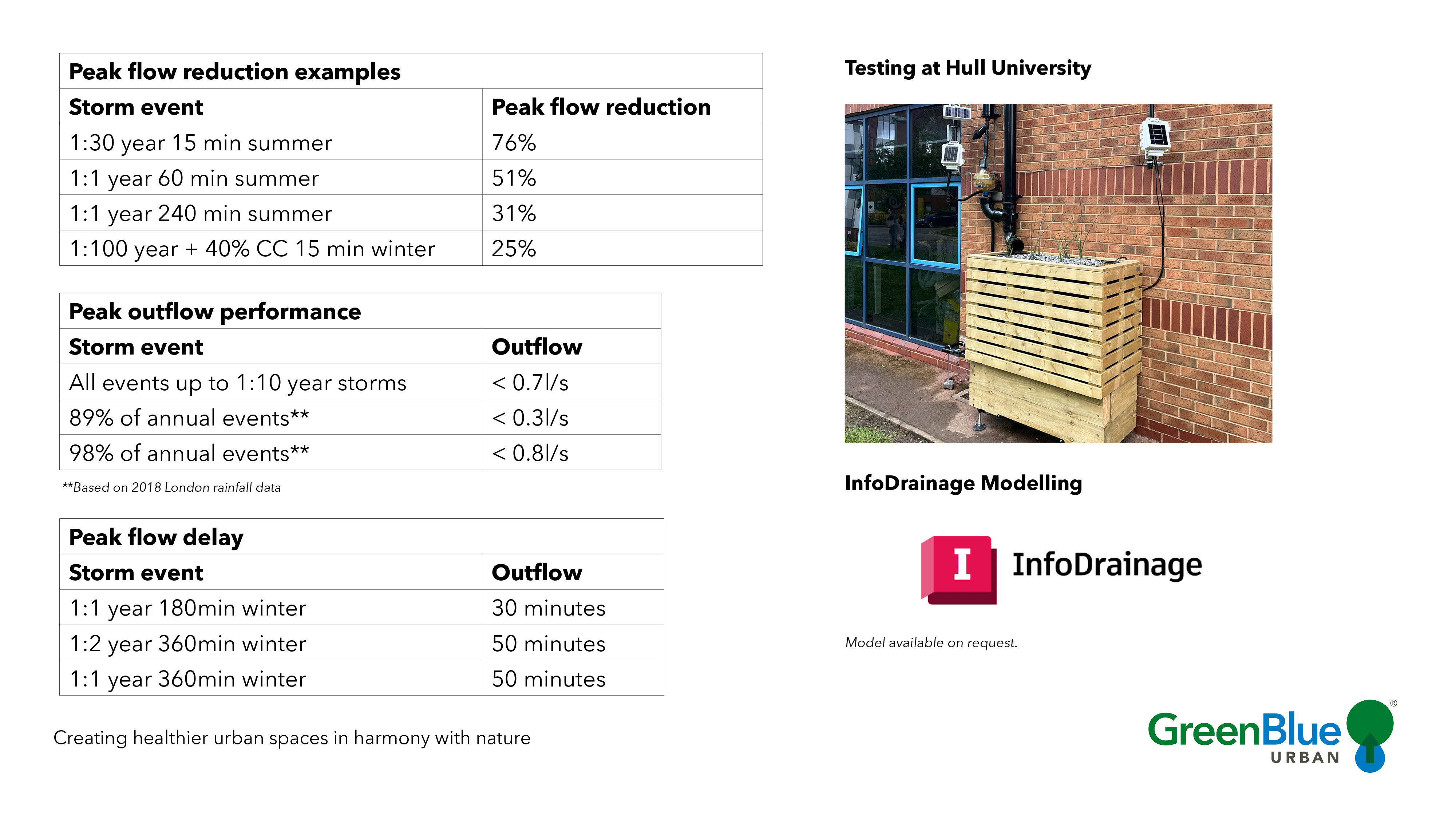 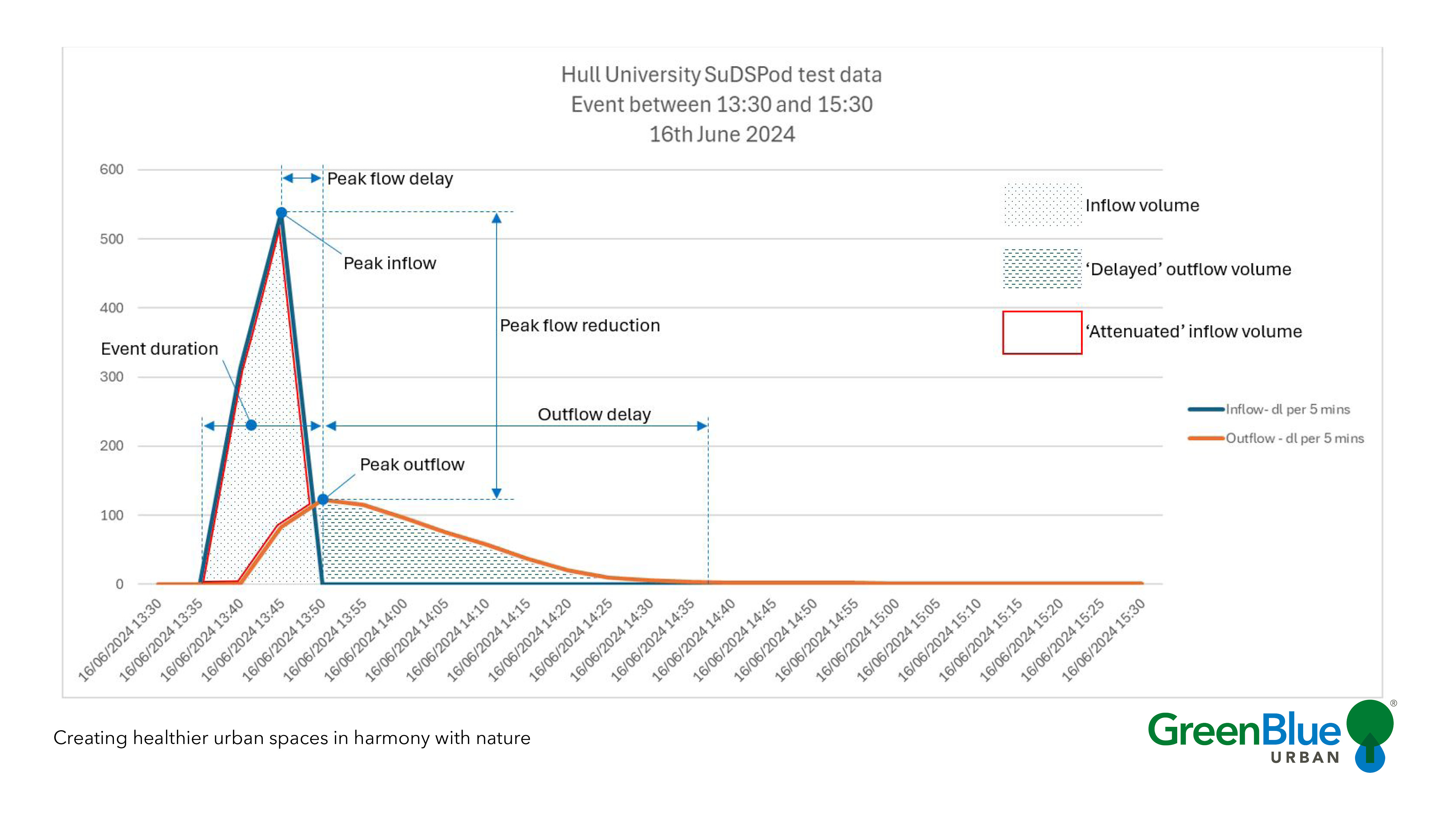 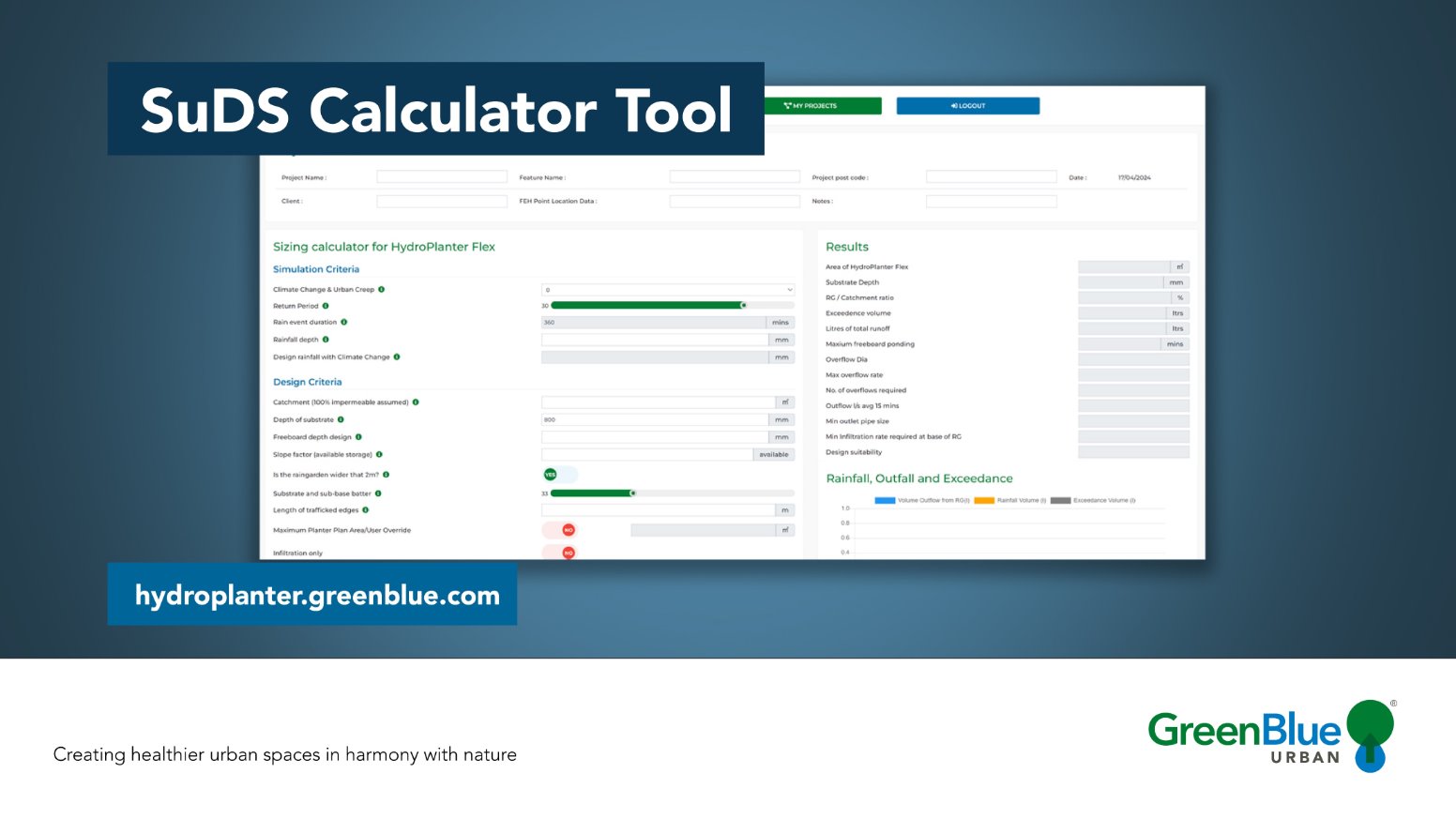 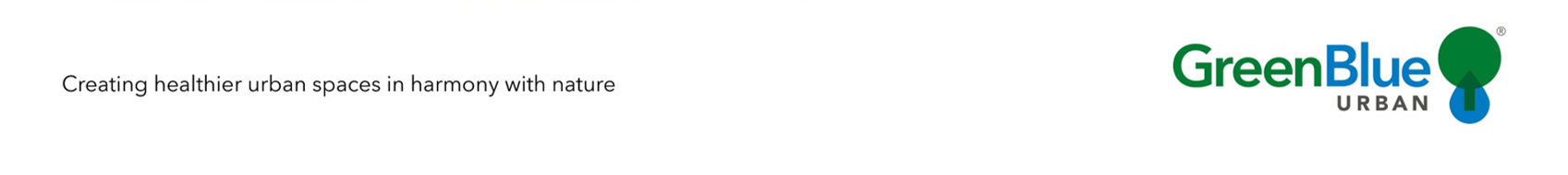 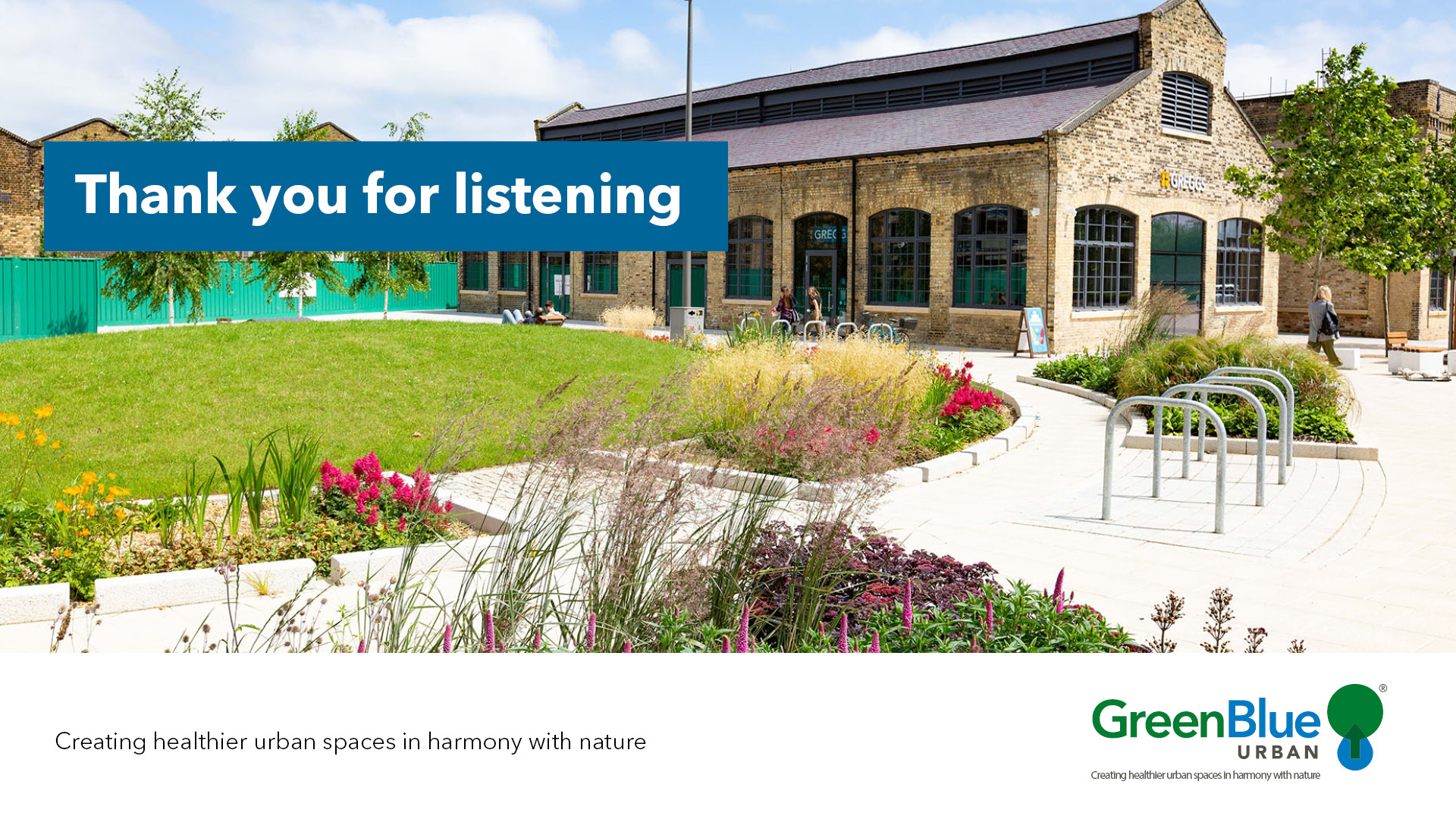